Esophagus and Stomach
Anatomy Practical

By Dr. Shimaa
Anatomy Department
College of Medicine
King Saud University
Esophagus
Esophagus is a muscular tube of 25 cm long
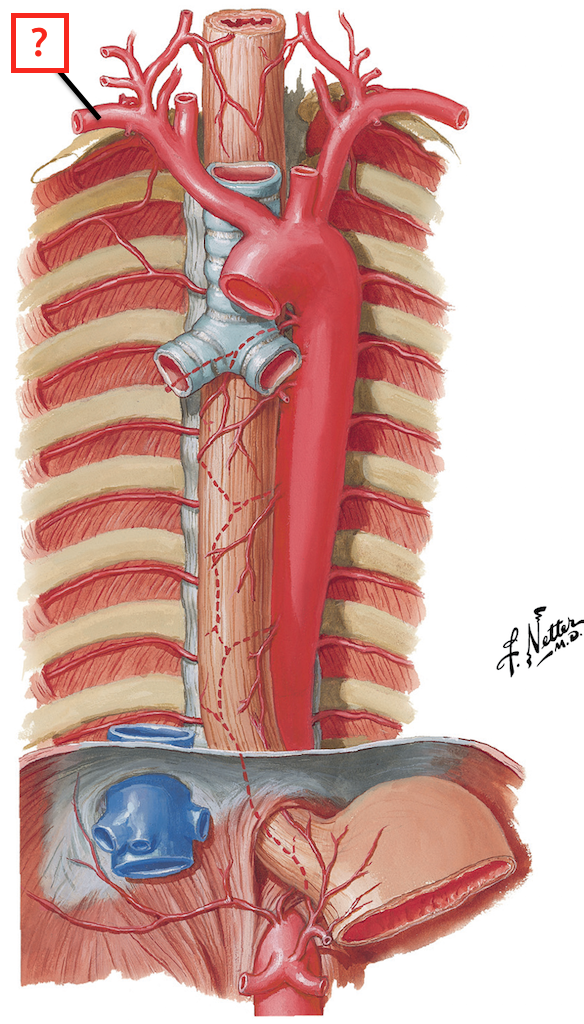 Cervical part
Thoracic part
Piercing diaphragm 
at level of T10
Abdominal part
Relations of the Cervical Part of the Esophagus
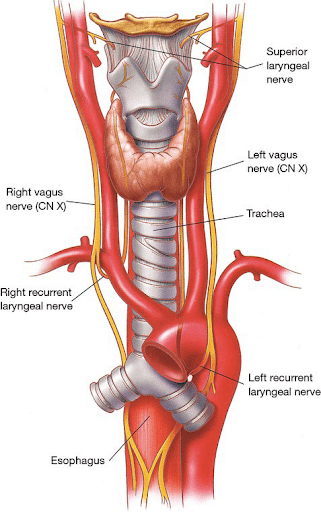 Thyroid
Esophagus
Relations of the Thoracic Part of the Esophagus
Descending thoracic aorta
Heart
Thoracic vertebrae
Relations of the Abdominal Part of the Esophagus
Descending thoracic  aorta
Azygos vein
Diaphragm
liver
Abdominal Esophagus
Arterial Supply of the Esophagus
Upper third by the inferior thyroid artery.
The middle third by descending thoracic aorta.
The lower third by the left gastric artery.
descending thoracic aorta
Stomach
Parts of the Stomach
1- Fundus.
2- Body.
3- Pylorus.
4- Lesser curvature.
5- Greater curvature.
1
4
2
3
5
Parts of the Stomach
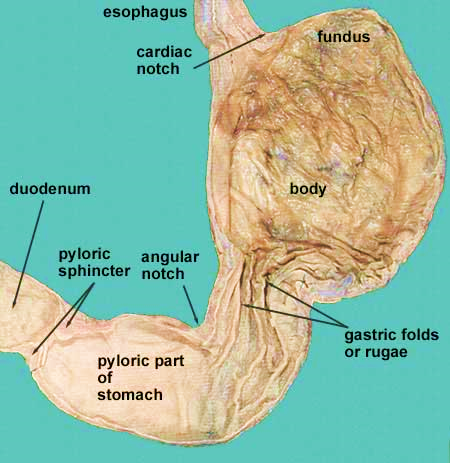 Anterior Relations of the Stomach
Anterior abdominal wall.
Left costal margin.
Left pleura & lung.
Diaphragm.
Left lobe of the liver.
Diaphragm
Liver
Stomach
Posterior Relations of the Stomach(Stomach Bed)
Peritoneum of Lesser sac.
Left crus of diaphragm.
Left suprarenal gland.
Part of left kidney.
Spleen.
Splenic artery.
Pancreas.
Transverse mesocolon.
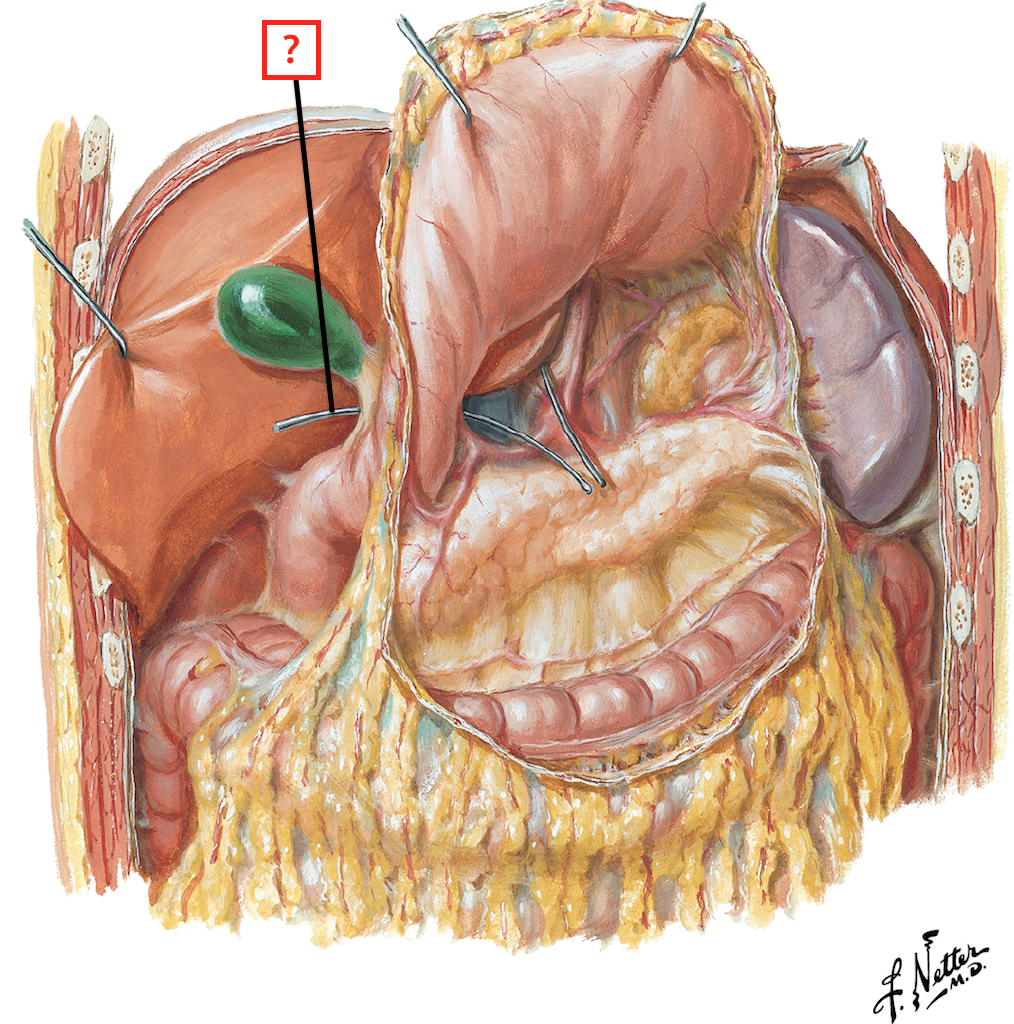 Diaphragm
Stomach
Transverse colon
Blood Supply of the Stomach
3
5
1- Celiac trunk.
2- splenic artery.
3- left gastric artery.
4- right gastric artery.
5- short gastric arteries.
6- left gastroepiploic artery.
7- right gastroepiploic artery.
1
11111
2
4
6
Greater Omentum
7
Revision
Name the structure (B).
Enumerate the structures forming the posterior relations of (B).
Name the structure (A).
Mention the lateral relations of (A).
Mention the sites of anatomical  constrictions of (A).
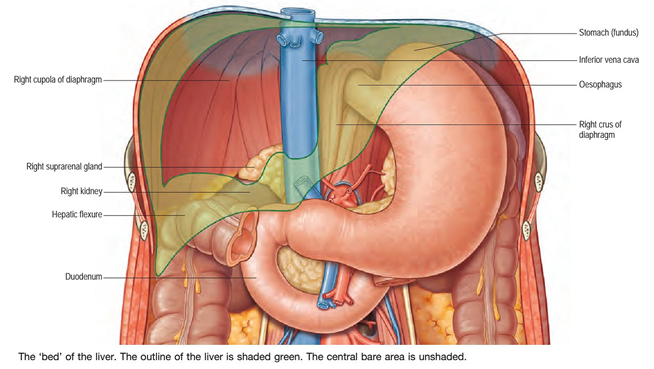 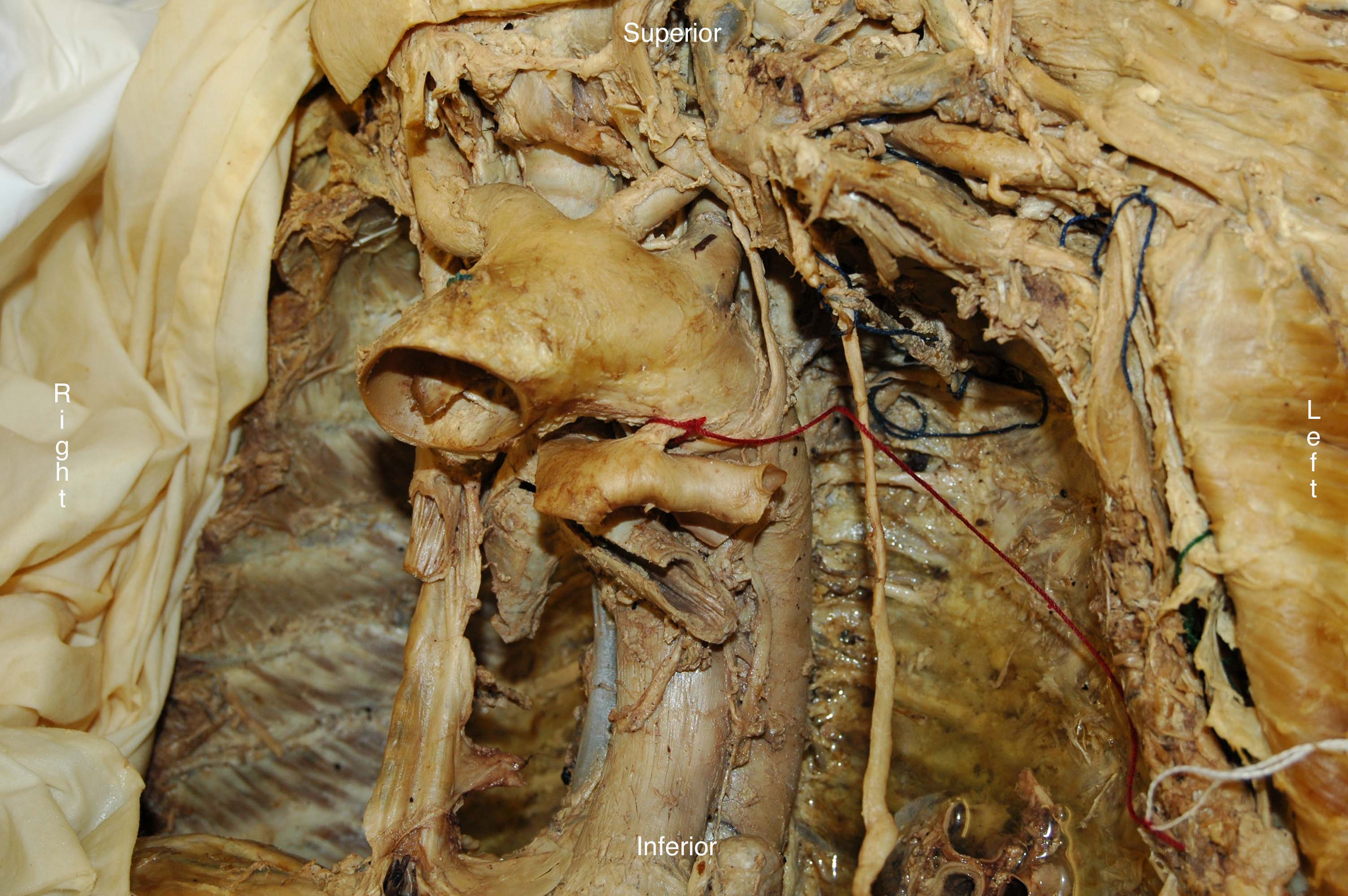 B
A